Feasibility study for crystal shadowing in 8GeV 
Slow Extraction at Fermilab
V.Nagaslaev (Fermilab)
5th SX Workshop, Wiener Neustadt	
February 13, 2024
Slow Extraction from DR: Limitations from beam losses
8kW average beam power
Residual radiation
Activation and  lifetime
Radiation at public areas
Deliver Ring (DR) shielding
Impact to the Mu2e experiment
Looking for additional mitigation
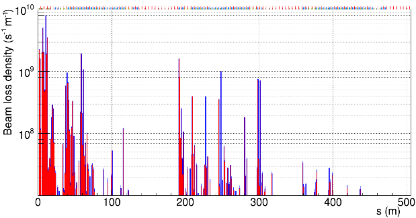 Service building 30
Parking Lot
Indian road
Losses in the Ring
Radiation levels on ground surface
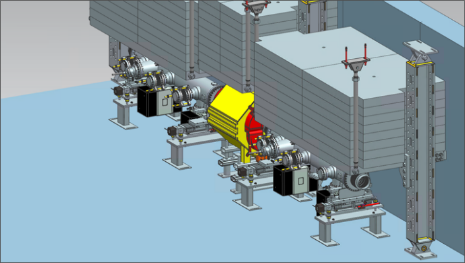 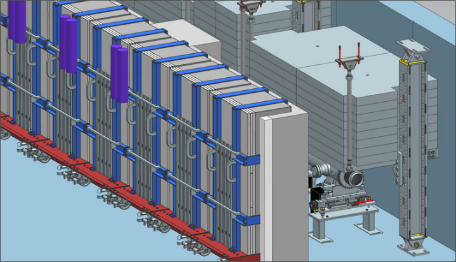 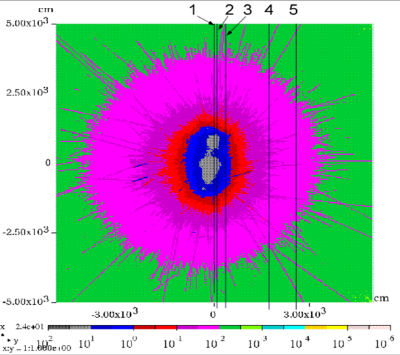 In-tunnel shielding around the extraction septum
2
June 9, 2023
V.Nagaslaev    Mitigation of SX beam losses with crystal shadowing at 8GeV
Using channeling in bent crystals at 8GeV
Is crystal shadowing feasible at 8 GeV?

Advantages:
		Higher acceptance (critical angle)
		Lower beam rigidity
Concerns:
		Scattering is higher
		Dechanneling processes are stronger
		Beam angular dispersion is higher
Crystal:
		0.2mm x 0.4mm x 25mm  ?
3
June 9, 2023
V.Nagaslaev    Mitigation of SX beam losses with crystal shadowing at 8GeV
Using channeling in bent crystals at 8GeV
Crystal shadowing successfully demonstrated at SPS
		Is it feasible at 8 GeV?
Advantage:
		Higher acceptance (critical angle)
		Lower beam rigidity
Concerns:
		Scattering is higher
		Dechanneling processes are stronger
		Beam angular dispersion is higher
Crystal:
		0.2mm x 0.4mm x 25mm  ?
4
June 9, 2023
V.Nagaslaev    Mitigation of SX beam losses with crystal shadowing at 8GeV
Using channeling in bent crystals at 8GeV
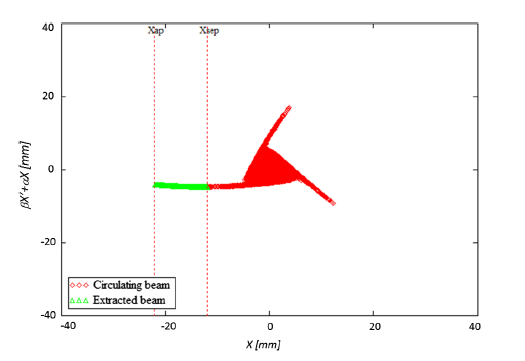 Circulating beam in DR:
angle spread is 10 times the critical angle
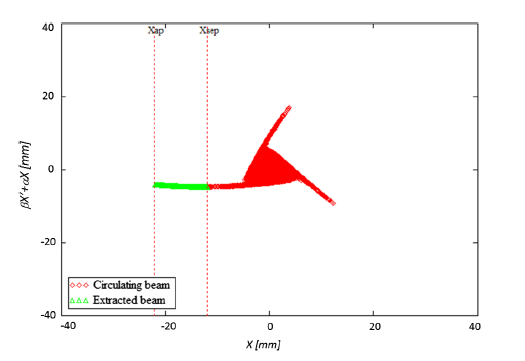 Extracted beam angles spread can be made very small
Constraints on extraction:
Low chromaticity
Low D/D’
Beam angle dynamic control
5
June 9, 2023
V.Nagaslaev    Mitigation of SX beam losses with crystal shadowing at 8GeV
Modelling the crystal collimation (shadowing)
Proof-of-principle study using the fixed crystal geometry
Explore the crystal parameter space
6
June 9, 2023
V.Nagaslaev    Mitigation of SX beam losses with crystal shadowing at 8GeV
Modelling the effect of the crystal shadowing in the DR
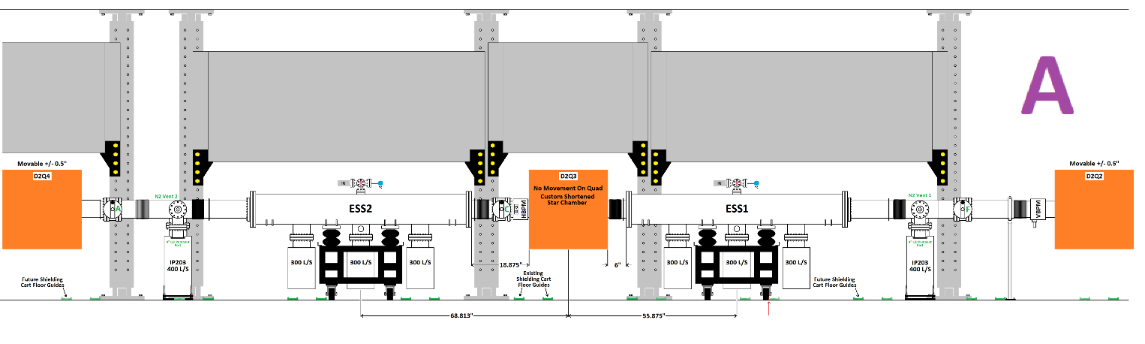 Beam
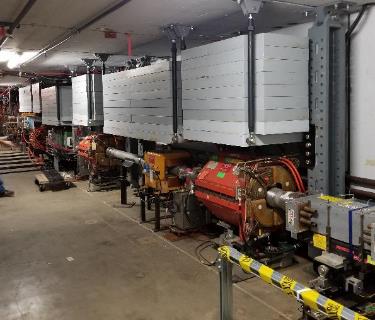 Proposed tunnel location for the Crystal Collimator

Space available
Sufficient phase advance
7
June 9, 2023
V.Nagaslaev    Mitigation of SX beam losses with crystal shadowing at 8GeV
Modelling the effect of the crystal shadowing in the DR
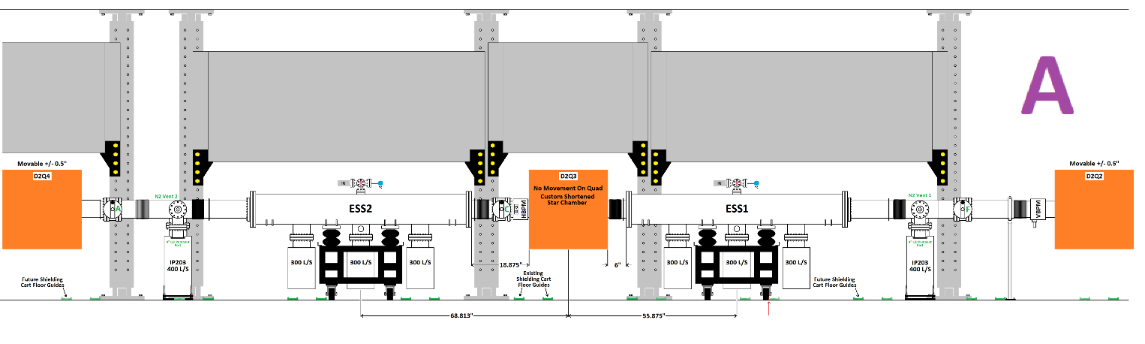 Beam
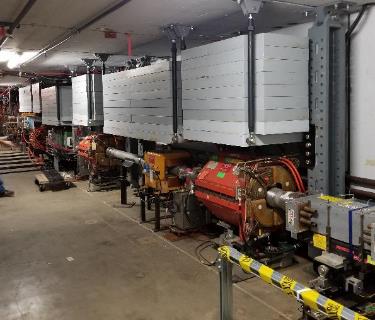 Proposed tunnel location for the Crystal Collimator

Space available
Sufficient phase advance
8
June 9, 2023
V.Nagaslaev    Mitigation of SX beam losses with crystal shadowing at 8GeV
Proof-of-Principle Crystal Shadowing modeling – Phase I
Phase I
Transport in the crystal
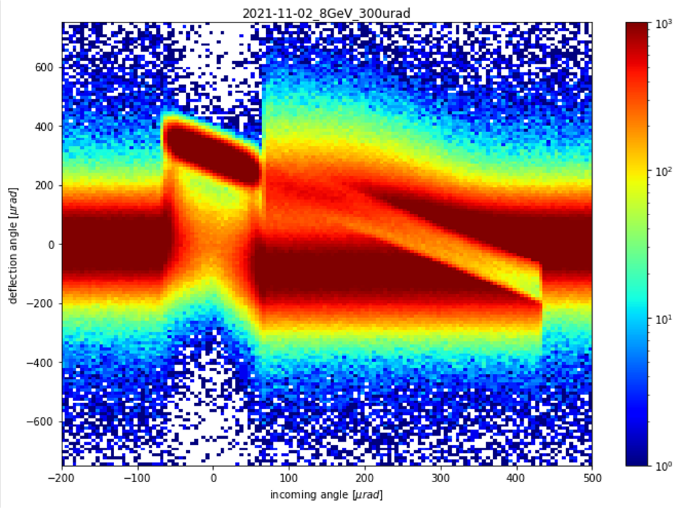 FLUKA model
Compute the scattering PDF matrix
220x120, 5x5 uRad bins
Crystal parameters are fixed 
L=0.4mm,  300uRad
CERN-Fermilab collaboration
Luigi Esposito, CERN, November 2021
9
June 9, 2023
V.Nagaslaev    Mitigation of SX beam losses with crystal shadowing at 8GeV
Phase II:  Accelerator tracking using MARS
Delivery Ring “Extraction section”
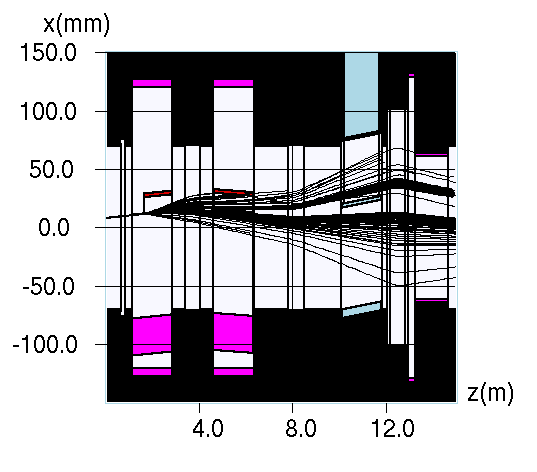 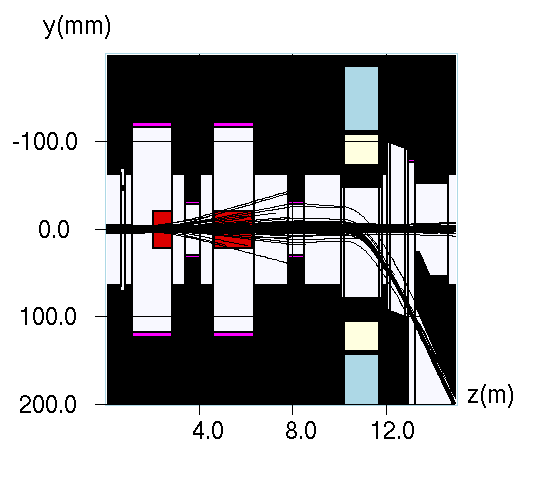 Lattice elements:

ESS1
Q203
ESS2
Q204
Lambertson
C-Magnet
Aperture details
Crystal
Grossly exaggerated
No multi-turn tracking is needed
10
June 9, 2023
V.Nagaslaev    Mitigation of SX beam losses with crystal shadowing at 8GeV
Efficiency calculations in the end of the Extraction section
Filter 1:  
	Pass through the 	Extraction section
	(survived in tracking)

Filter 2: 
	Stay in the aperture
	(within green ellipses)


Nominal     Eff=98.5%
MARS tracking reproduces the design performance
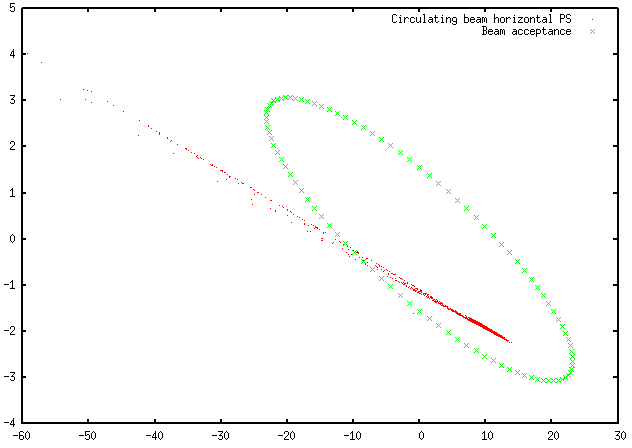 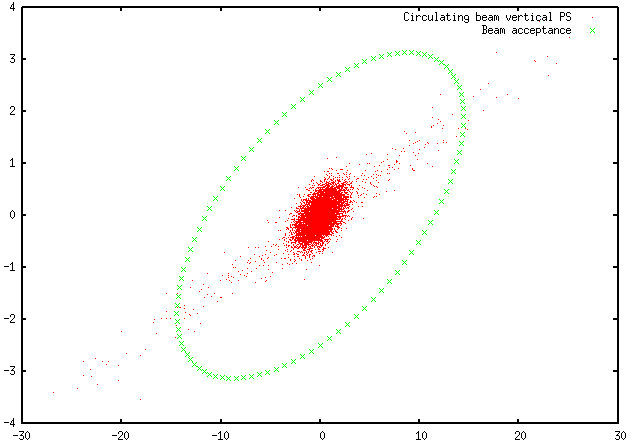 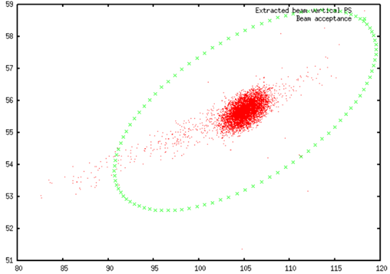 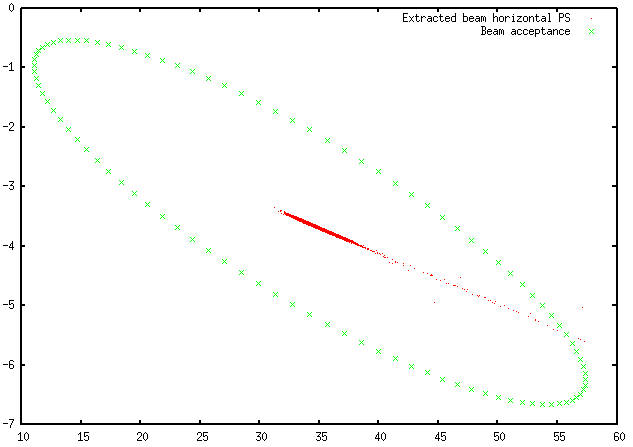 11
June 9, 2023
V.Nagaslaev    Mitigation of SX beam losses with crystal shadowing at 8GeV
More details about Proof-of-Principle simulation
Detailed analysis of the Proof-of-Principle simulation studies is available online
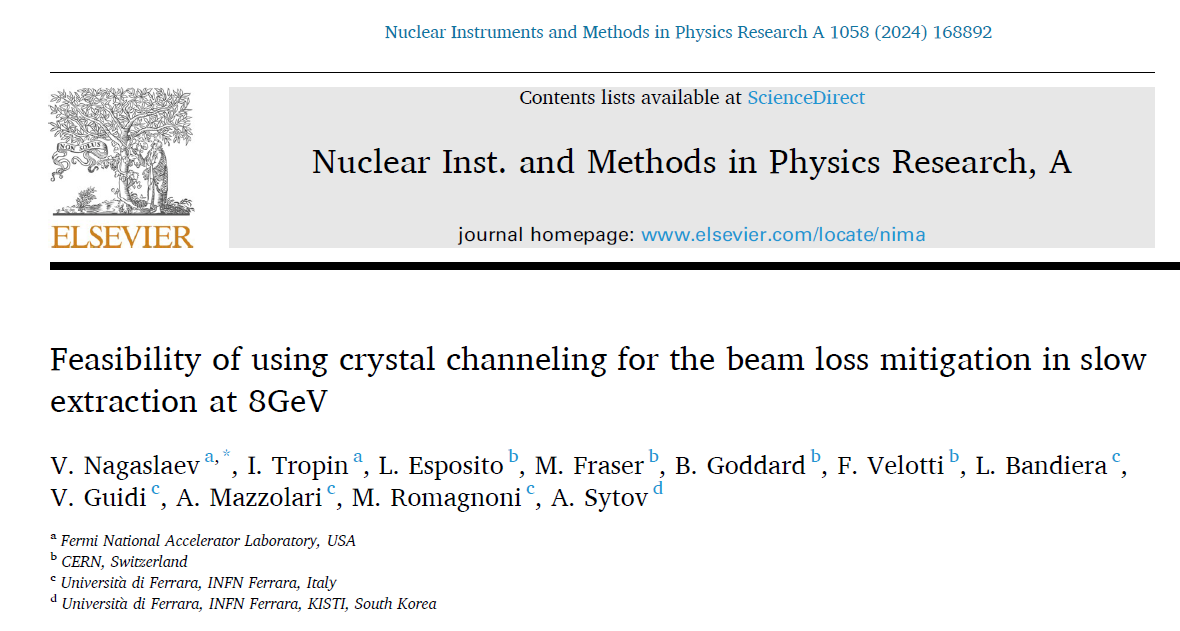 12
June 9, 2023
V.Nagaslaev    Mitigation of SX beam losses with crystal shadowing at 8GeV
Effect of crystal channeling for the beam design parameters
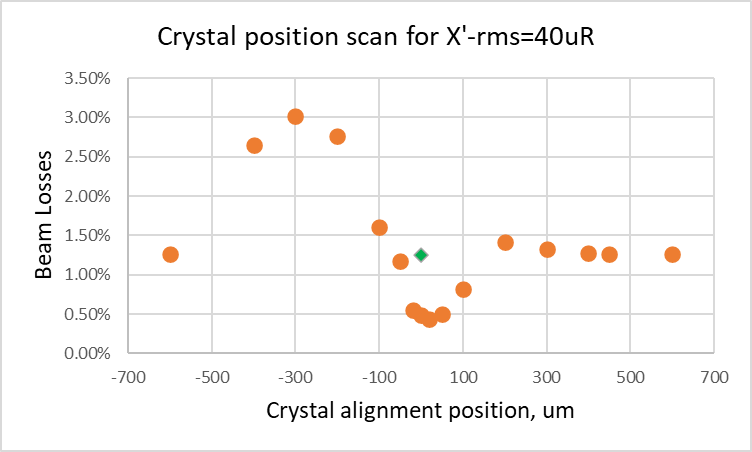 x3 reduction
With beam divergence rms=40 uR, beam losses drop by over factor of 3
13
June 9, 2023
V.Nagaslaev    Mitigation of SX beam losses with crystal shadowing at 8GeV
Conservative beam parameters: rms angle=80uRad
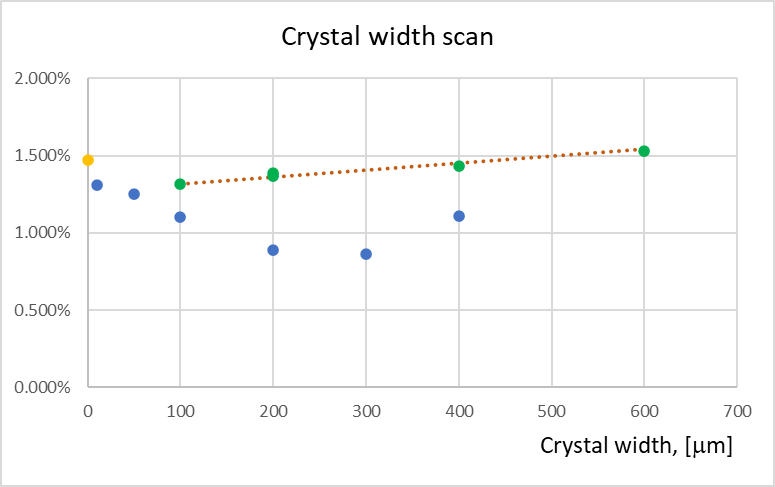 Losses with
no crystal
Amorphous 
scattering, bulk Si
-41%
Losses with crystal 
channeling on
The minimum loss point shows the 41% beam loss 
reduction compared to no crystal configuration.
14
June 9, 2023
V.Nagaslaev    Mitigation of SX beam losses with crystal shadowing at 8GeV
Crystal parameters optimization:   WIP
15
June 9, 2023
V.Nagaslaev    Mitigation of SX beam losses with crystal shadowing at 8GeV
Crystal parameter optimization
To explore further the space of geometrical crystal parameters, we need PDF maps generated for each configuration
The PDF maps were provided by our Ferrara collaborators
Computed using GEANT extension (A.Sytov)
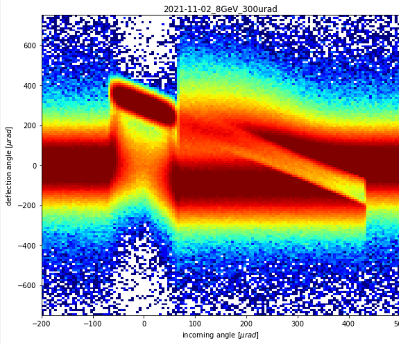 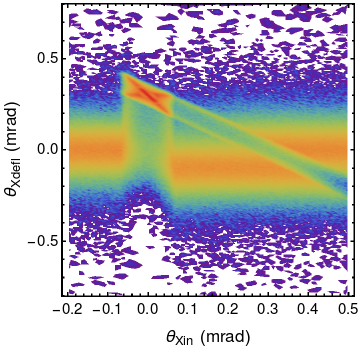 GEANT, b=300uR, L=0.4mm
FLUKA, b=300uR, L=0.4mm
16
June 9, 2023
V.Nagaslaev    Mitigation of SX beam losses with crystal shadowing at 8GeV
Bending efficiency comparison for 300uR bending crystal, FLUKA vs GEANT
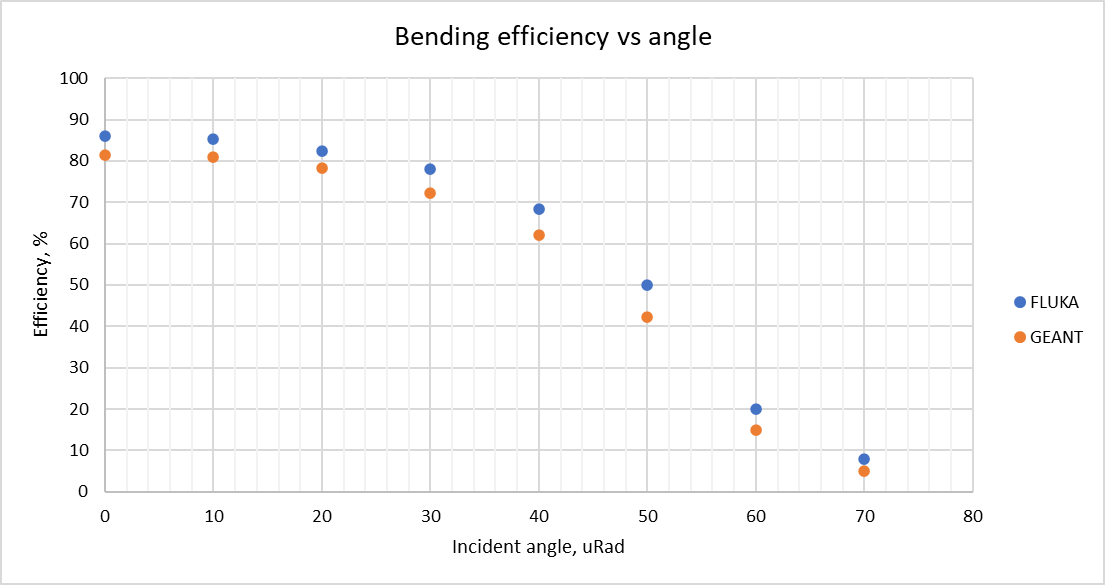 17
June 9, 2023
V.Nagaslaev    Mitigation of SX beam losses with crystal shadowing at 8GeV
Scattering PDF maps, A.Sytov (GEANT) (not all of them!)
b=500 uRad
b=300 uRad
b=600 uRad
b=1000 uRad
b=200 uRad
b=800 uRad
b=100 uRad
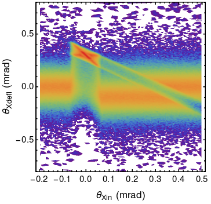 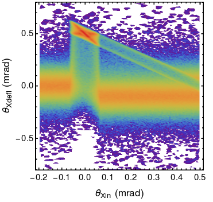 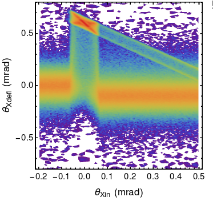 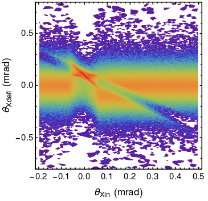 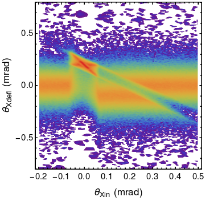 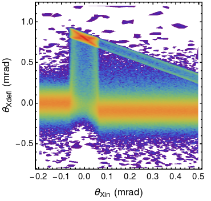 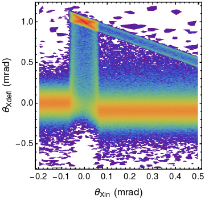 Crystal scattering PDF maps with L=0.4mm,  bend=100-1000uRad
L=0.8mm
L=5mm
L=1mm
L=3mm
L=2mm
L=0.4mm
L=4mm
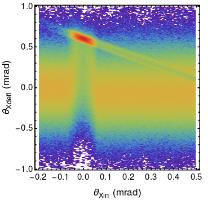 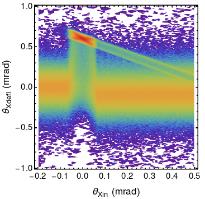 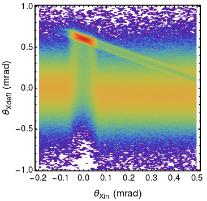 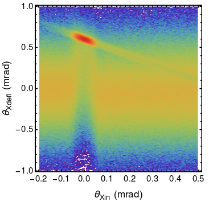 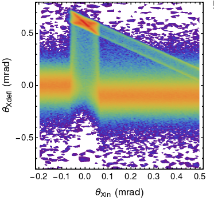 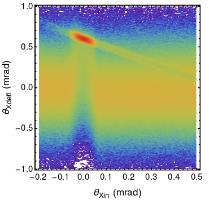 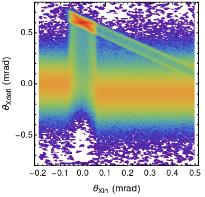 Crystal scattering PDF maps with bend=600uRad;  L=0.4mm -5mm
18
June 9, 2023
V.Nagaslaev    Mitigation of SX beam losses with crystal shadowing at 8GeV
Beam loss comparison for L=0.4mm bending crystal, varying bending angle
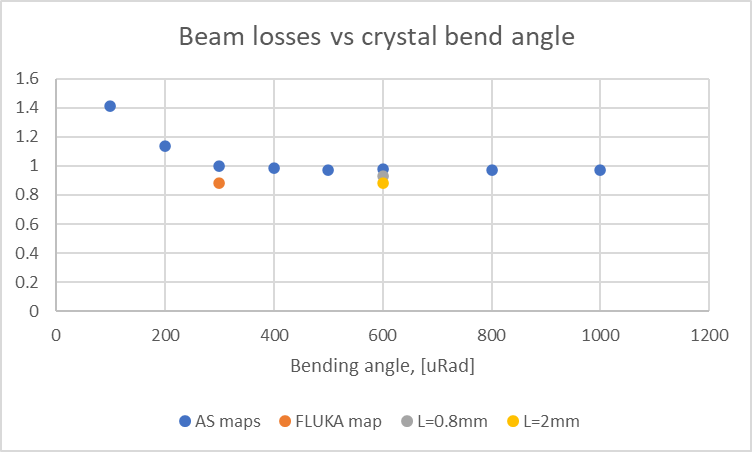 19
June 9, 2023
V.Nagaslaev    Mitigation of SX beam losses with crystal shadowing at 8GeV
Beam loss comparison for L=2mm crystal, 600uR bending; variable hor. width
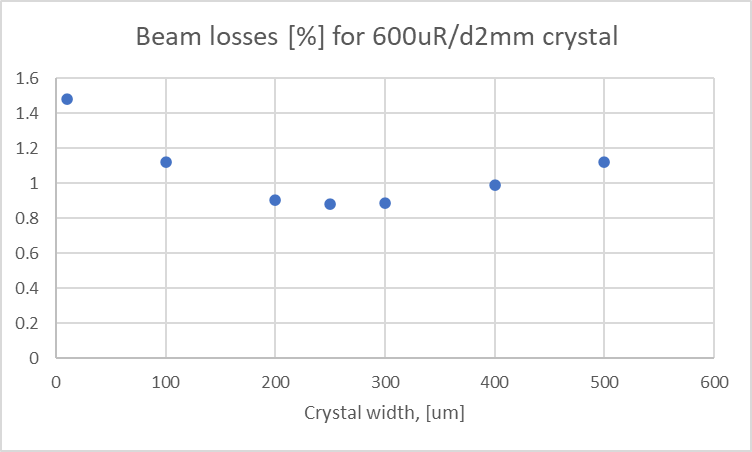 20
June 9, 2023
V.Nagaslaev    Mitigation of SX beam losses with crystal shadowing at 8GeV
Bending efficiency vs crystal length
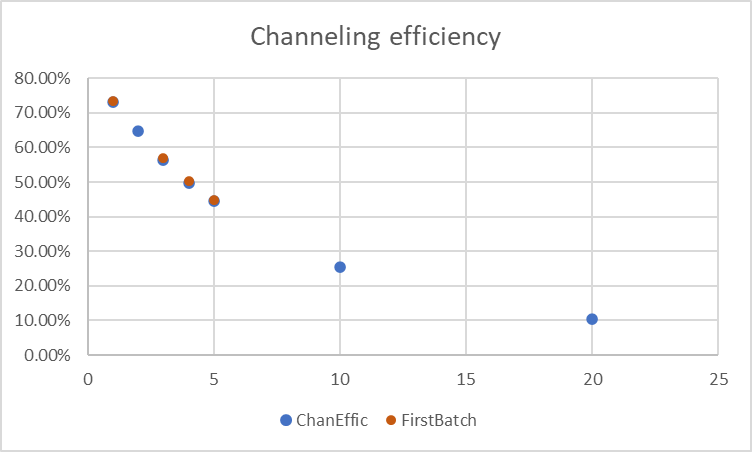 21
June 9, 2023
V.Nagaslaev    Mitigation of SX beam losses with crystal shadowing at 8GeV
Beam loss comparison for 600uR bending crystal, variable length
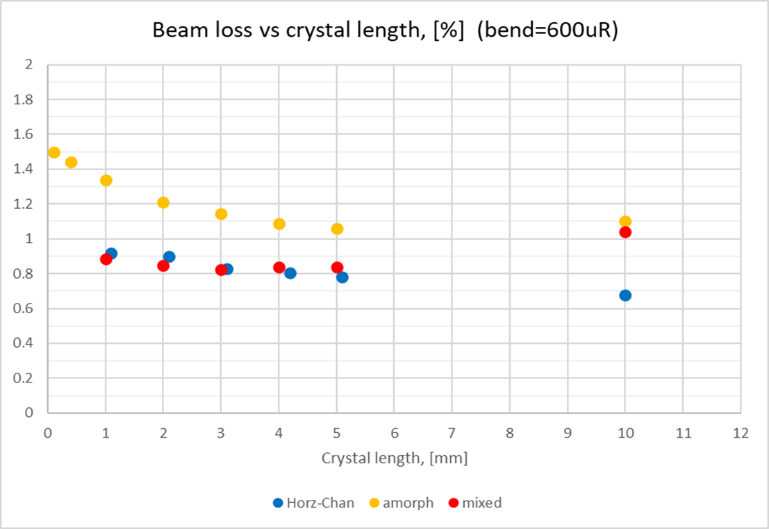 Horizontal PDF maps:
Channeling, no vert. MS
Amorphous scattering:
Full MS, no channeling 
Full scattering maps:
Horz&Vert - TBD
Mixed scattering:
Horz PDF + amorphous
22
June 9, 2023
V.Nagaslaev    Mitigation of SX beam losses with crystal shadowing at 8GeV
Conclusions
Using crystal shadowing for beam loss mitigation at 8GeV is feasible
Beam losses reduction over x3 is possible if extracted beam angle spread is kept within the CA.
Strict requirements on the mean angle spread limit the choice of extraction scheme. 
Beam losses reduction over 40% with conservative beam parameters is achievable.
Optimal crystal parameters are well within the reach of technology.
23
June 9, 2023
V.Nagaslaev    Mitigation of SX beam losses with crystal shadowing at 8GeV
To the diffuser discussion
40 uRad
80 uRad
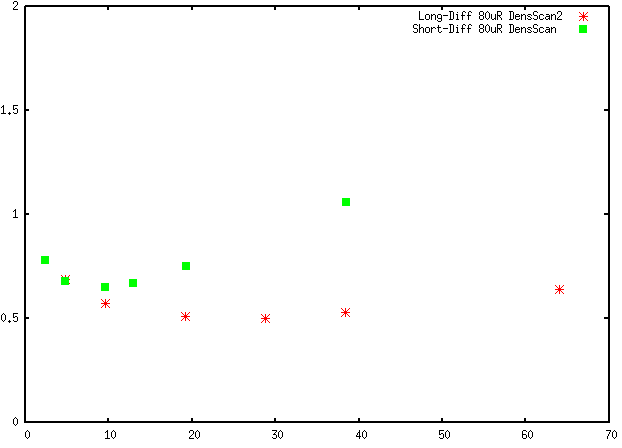 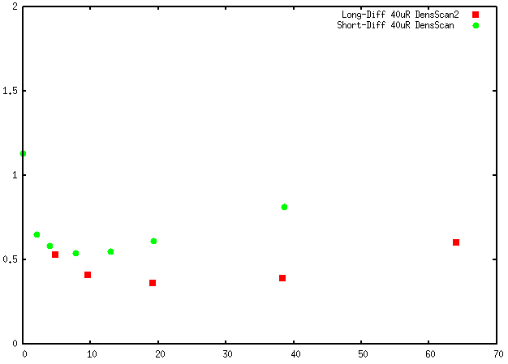 24
June 9, 2023
V.Nagaslaev    Mitigation of SX beam losses with crystal shadowing at 8GeV
Back-up
25
June 9, 2023
V.Nagaslaev    Mitigation of SX beam losses with crystal shadowing at 8GeV
Particle sample for MARS tracking
Beam sample generated based on the full spill tracking simulations with PyOrbit
Beam sample represents one spiral step size
Only narrow part around the septum plane is used, the rest does not contribute to losses
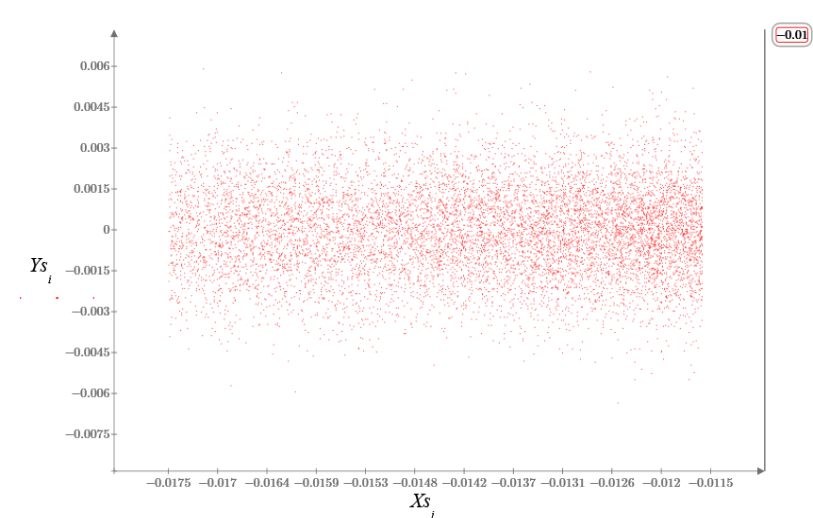 Septum plane
Beam center
Y, [m]
Used beam sample
Full beam sample
26
June 9, 2023
V.Nagaslaev    Mitigation of SX beam losses with crystal shadowing at 8GeV
X, [m]
Crystal collimation efficiency – first trial
Crystal at Z=0.3m (1.3m US of foils)
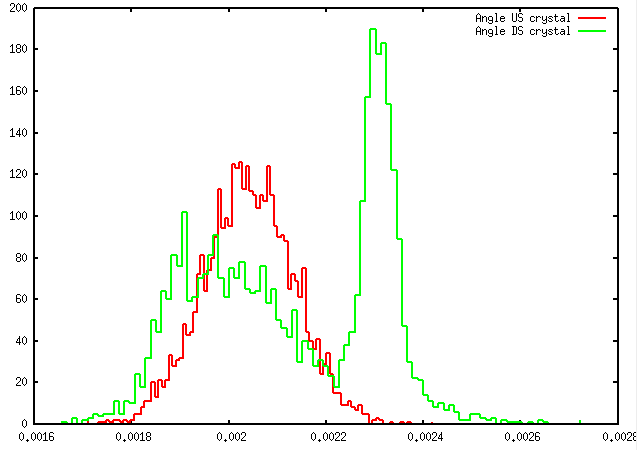 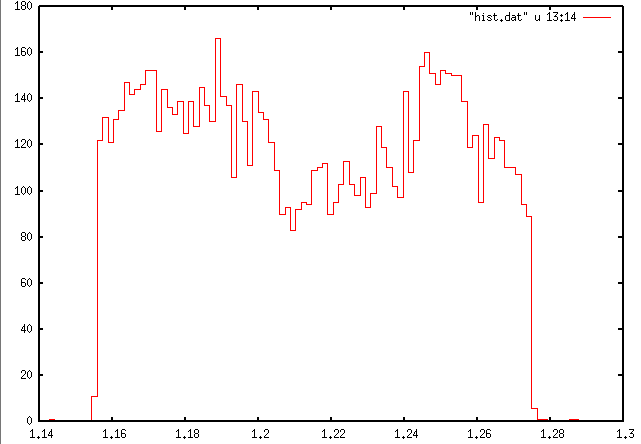 No scattering profile
Volume reflection
Channeling
Effect of scattering
Septum width
Projected beam profile at the 
septum entrance
Proton angles at the crystal 
entrance and exit
Efficiency improvement is modest – about 10%
27
June 9, 2023
V.Nagaslaev    Mitigation of SX beam losses with crystal shadowing at 8GeV
Mixing in the beam phase space at septum
Beam transition from crystal to septum, crystal width=100u
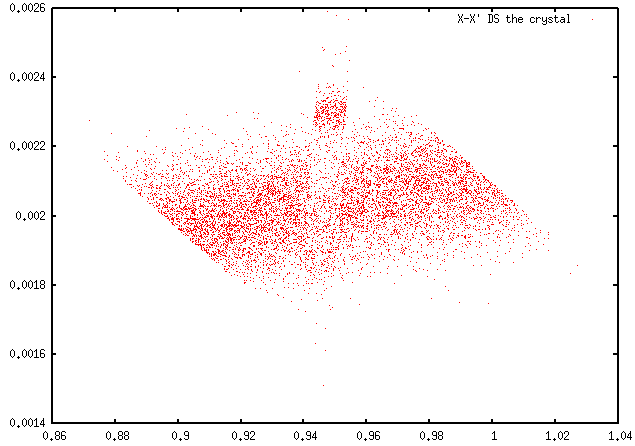 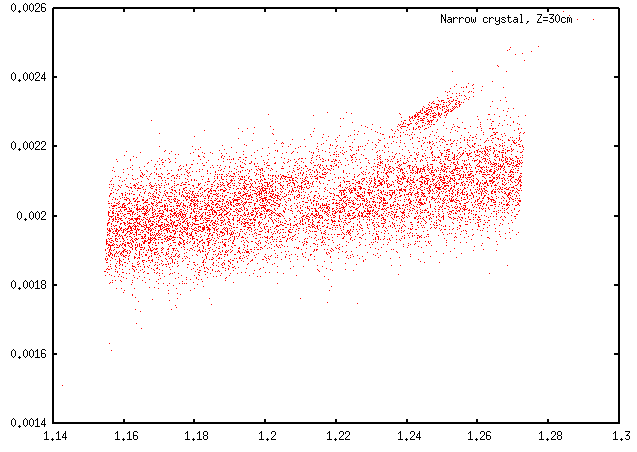 Phase space (X-X’ plane) 
at crystal exit
Phase space (X-X’ plane) 
at septum entrance
A lot of destructive mixing due to the angle spread
28
June 9, 2023
V.Nagaslaev    Mitigation of SX beam losses with crystal shadowing at 8GeV
Mixing in the beam phase space at septum – new location & width
Crystal at Z=0.7m (0.9m US of foils), width=200um
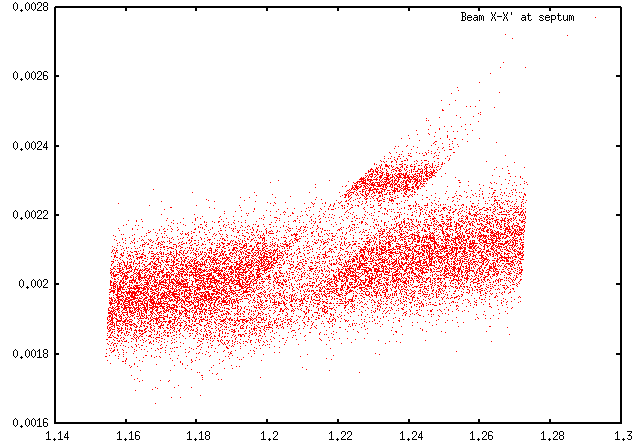 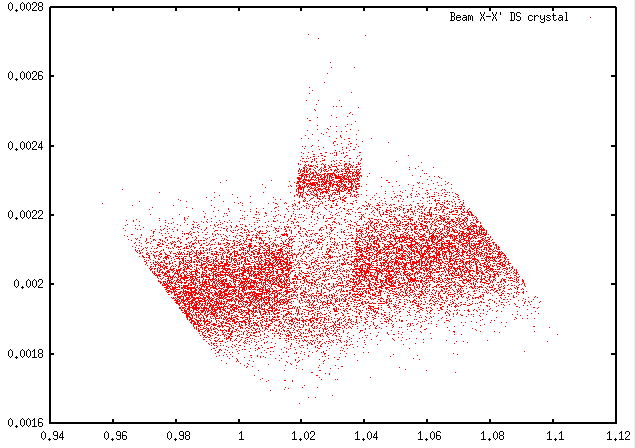 Septum width
Phase space (X-X’ plane) 
at septum entrance
Phase space (X-X’ plane) 
at crystal exit
29
June 9, 2023
V.Nagaslaev    Mitigation of SX beam losses with crystal shadowing at 8GeV